Геометрия 8 класс
«Площади четырехугольников»
первый конкурс - РАЗМИНКА. Площадям каких фигур соответствуют данные формулы
Площадь квадрата                                    S=ahа

Площадь параллелограмма                   S  = h

 Площадь прямоугольника                     S=ahа

Площадь треугольника                            S=a²

Площадь трапеции                                   S=ab
Второй конкурс. Найдите среди предложенных фигур, имеющие одинаковую площадь.
7                                                4






      1.5                                             

                            5                                                        7
4
4
3
Четвертый конкурс. Спешите видеть, ответить, решить
Задача 1. Найдите площадь параллелограмма ABCD, если высота ВН=2 см
Задача 2. В трапеции основания равны 4 и 12 см, а высота равна полусумме длин оснований. Найдите площадь трапеции.
Задача 3. В равнобедренной трапеции ABCM большее основание AM = 26см, а высота BH отсекает от AM отрезок AH, равный 6 см.   Угол BAM=45°. Найдите площадь трапеции.
сКАЗКА
Это было очень давно. В некотором царстве, в некотором государстве жила большая и трудолюбивая семья четырехугольников. Глава семьи – старый Четырехугольник был очень добрым, но строгим. Детей своих – Параллелограмма и Трапецию – воспитал хорошо, привил любовь к труду и порядку. У Параллелограмма противоположные стороны всегда были строго параллельны, но близкие друзья узнавали его по признаку.
Определение параллелограмма
С
В
D
А
АB || CD
АD || BC
свойства  параллелограмма
С
В
D
А
АB = CD
АD = BC
свойства  параллелограмма
С
В
D
А
А =    C
B =     D
свойства  параллелограмма
С
В
O
D
А
АO = OC
BO = OD
Р о м б
B
A
C
AB=BC=CD=AD
D
Прямоугольник
B
C
A
D
A =   B =   C =   D=90
Квадрат
B
C
AB=BC=CD=AD
D
A
A =   B =   C =   D=90
Т р а п е ц и я
С
В
БОКОВЫЕ СТОРОНЫ
ОСНОВАНИЯ
CB II AD
А
D
РАВНОБЕДРЕННАЯ
ПРЯМОУГОЛЬНАЯ
Домашнее задание:
Составить кроссворд по теме «Четырехугольники».
Разделить квадрат на максимальное число остроугольных треугольников.
МОЛОДЦЫ !
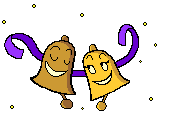 Всем спасибо за урок!